GiraffesBy Shane.P3
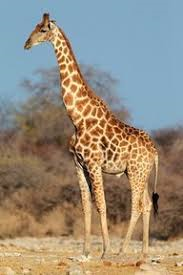 Giraffes have long necks.